8 August 2023
The addition law of probability and Mutually exclusive events
LO: To use the addition law of probability.
The addition law of probability
In this experiment we are going to discover how the probabilities P(A), P(B), P(A ∪ B), and P(A ∩ B) are related.
The Venn diagram illustrates the number of people in a University who study Anthropology (A) and Biology (B)
U
Let A be the event that a student selected at random study Anthropology
B
A
Let B be the event that a student selected at random study Biology
(13)
(16)
(21)
(10)
Find:
29
37
50
16
=
P(A)
=
P(B)
=
P(A ∪ B)
=
P(A ∩ B)
60
60
60
60
The addition law of probability
In this experiment we are going to discover how the probabilities P(A), P(B), P(A ∪ B), and P(A ∩ B) are related.
The Venn diagram illustrates the number of people in a University who study Anthropology (A) and Biology (B)
U
From these results
37
29
=
P(B)
=
P(A)
B
A
60
60
50
16
(13)
(16)
(21)
=
P(A ∪ B)
=
P(A ∩ B)
60
60
We find that
50
(10)
29
16
37
+
–
=
60
60
60
60
P(A)
–
=
P(A ∩ B)
P(A ∪ B)
P(B)
+
The addition law
P(A)
+
P(B)
–
=
P(A ∪ B)
P(A ∩ B)
The addition law of probability
(a) Find P(A ∪ B)
Using the formula
3
9
2 P(A ∩ B)
P(A ∩ B)
–
+
=
10
20
Solving
15
3 P(A ∩ B)
=
20
1
15
=
P(A ∩ B)
=
4
60
P(A ∪ B) = 2 P(A ∩ B)
1
1
=
2 ×
P(A ∪ B)
=
2
4
The addition law of probability
1
(a) Find P(A ∪ B)
=
2
(b) Find P(A ∪ B)’
–
1
P(A’)
P(A)
=
–
1
P(A ∪ B)’
P(A ∪ B)
=
1
–
1
P(A ∪ B)’
=
2
1
P(A ∪ B)’
=
2
The addition law of probability
1
(a) Find P(A ∪ B)
=
2
1
=
(b) Find P(A ∪ B)’
2
(c) Find P(A ∩ B’)
–
P(A)
P(A ∩ B)
P(A ∩ B’)
=
1
9
–
P(A ∩ B’)
=
4
20
1
P(A ∩ B’)
=
5
Mutually exclusive events
In a probability experiment, not all the events will have common outcomes
U = {1, 2, 3, 4, 5, 6}
Lets suppose we have the integers from 1 to 6
Let A be the event that a prime number is selected
U
A
B
A = {2, 3, 5}
2
4
Let B be the event that a composite number is selected
3
6
5
B = {4, 6}
1
Use the Venn-diagram to represent this
The events have no common outcome
So we can draw a Venn-diagram in which the circles do not overlap
=
0
P(A ∩ B)
Mutually exclusive events
In a probability experiment, not all the events will have common outcomes
U = {1, 2, 3, 4, 5, 6}
Lets suppose we have the integers from 1 to 6
Let A be the event that a prime number is selected
U
A
B
A = {2, 3, 5}
2
4
Let B be the event that a composite number is selected
3
6
5
B = {4, 6}
1
Events like this are called
Mutually exclusive or disjoint events
=
0
P(A ∩ B)
If A and B are mutually exclusive events then
For mutually exclusive events
P(A ∪ B)
=
P(B)
P(A)
+
Mutually exclusive events
Defining the sets
+
P(B)
P(W)
P(B ∪ W)
=
Let B be the event blue sock selected
1
3
5
9
+
P(B ∪ W)
=
=
=
3
12
4
12
Let W be the event white sock selected
P(B ∪ W)’
=
–
1
P(B ∪ W)
3
–
1
P(B ∪ W)’
=
4
1
P(B ∪ W)’
=
4
Thank you for using resources from
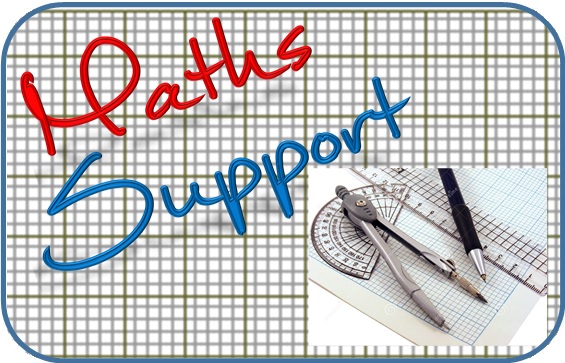 For more resources visit our website
https://www.mathssupport.org
If you have a special request, drop us an email
info@mathssupport.org